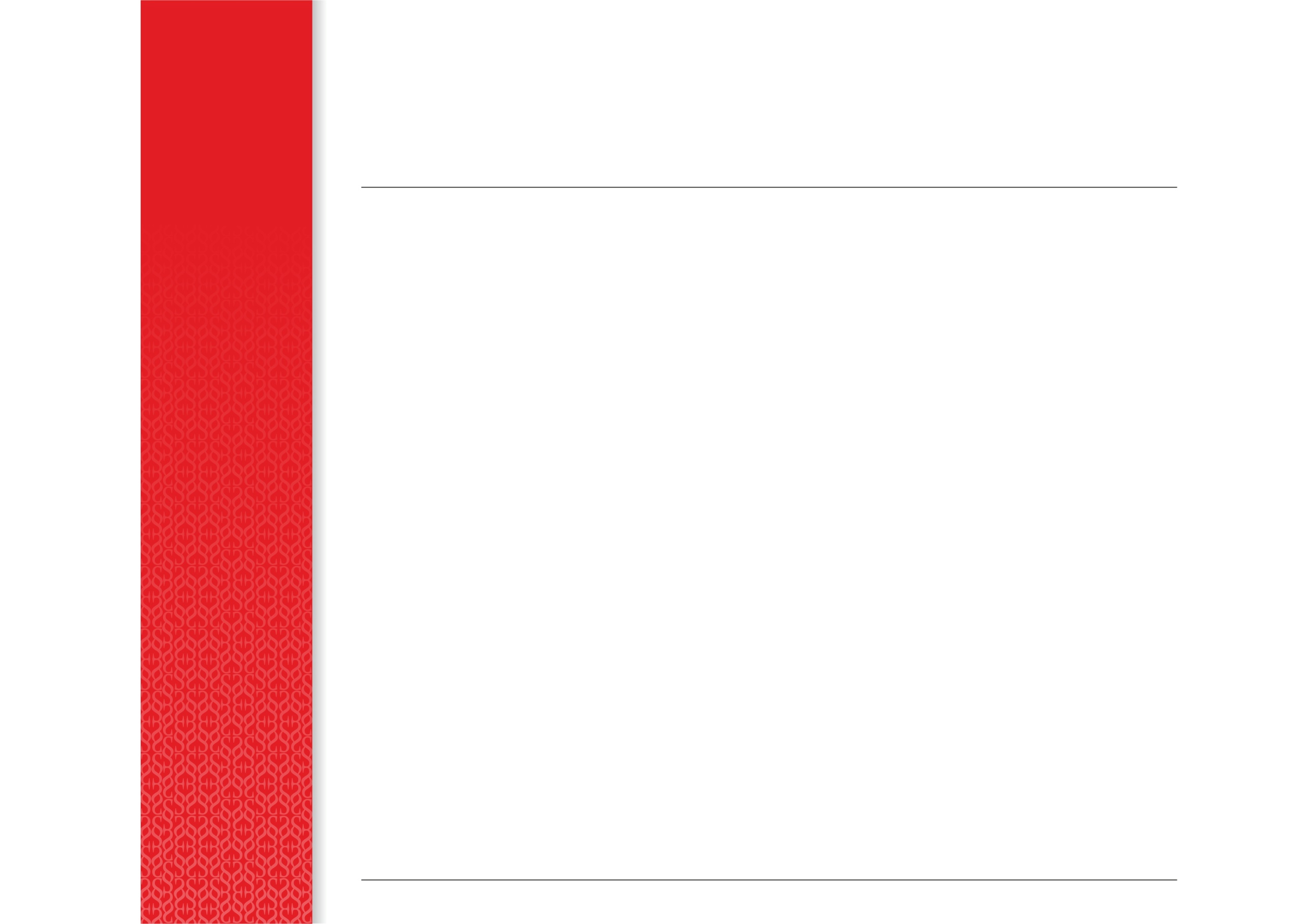 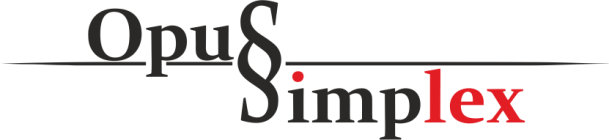 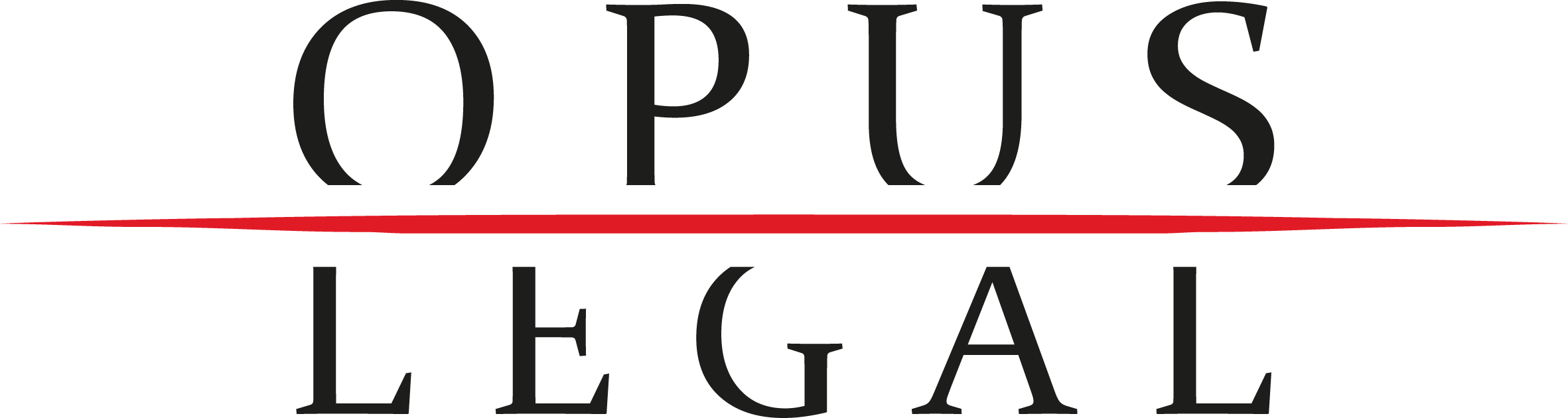 COVID-ról a HR-nek

Be kell vezetni az otthoni munkavégzést
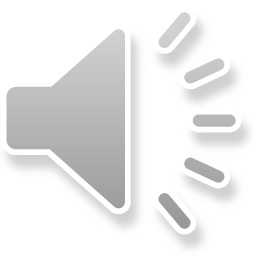 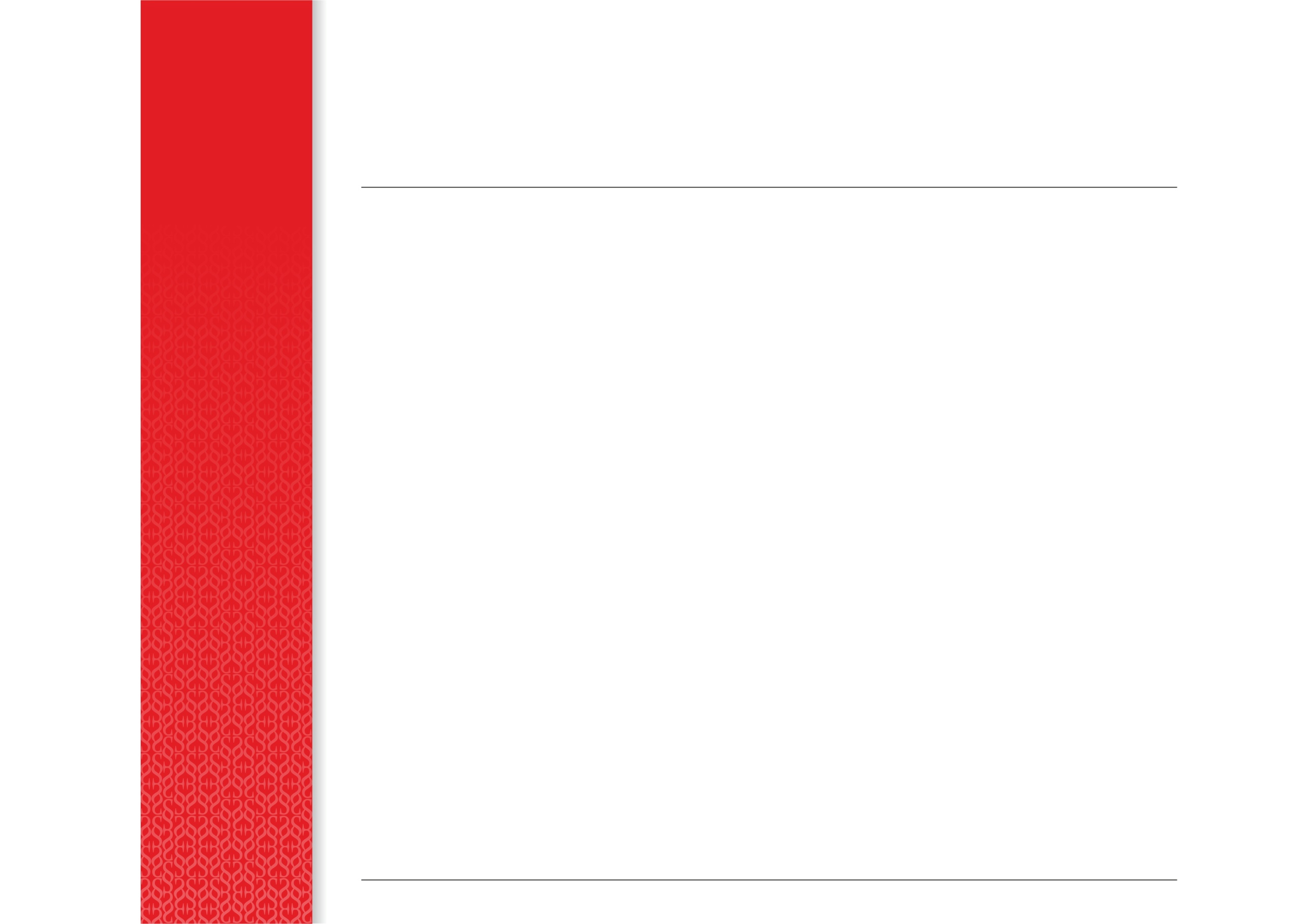 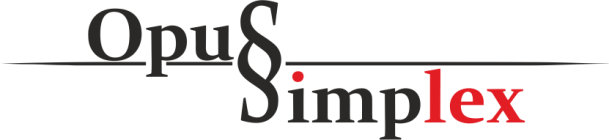 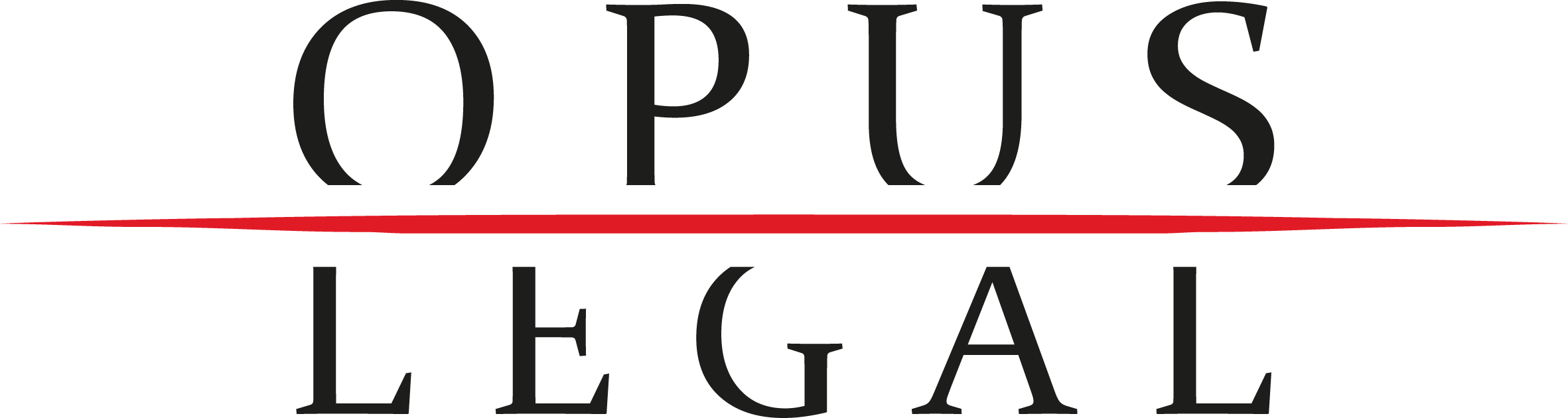 Miről lesz szó?
2.1. Home-office vagy távmunka, mi a különbség?
2.2. Munkaidő: kötött, kötetlen rugalmas
2.3. Eszközök biztosítása és költségek 
2.4. Munkavédelmi kérdések 
2.5. Az otthoni munkavégzés ellenőrzése
2.6. A kapcsolat fenntartása a munkavállalóval
3.1. Alkalmi benti munkavégzés
3.2. Rotációs rendszerek
3.3. Vissza az otthoni munkából
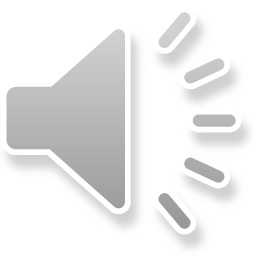